Модели эффективной школы.   Оценка  эффективности и самоанализ   работы школы, функционирующей в  неблагоприятных социальных условиях
Инструменты эффективной школы
Роль эффективного управления
С чего все начиналось?
В 1966 году в США опубликован доклад Дж. Колемана «Образование для всех». Автор заключил, что семья, а не школа - главный определитель успехов учащихся. Это спровоцировало  многочисленные исследования, которые стали основой для начала движения эффективных школ.
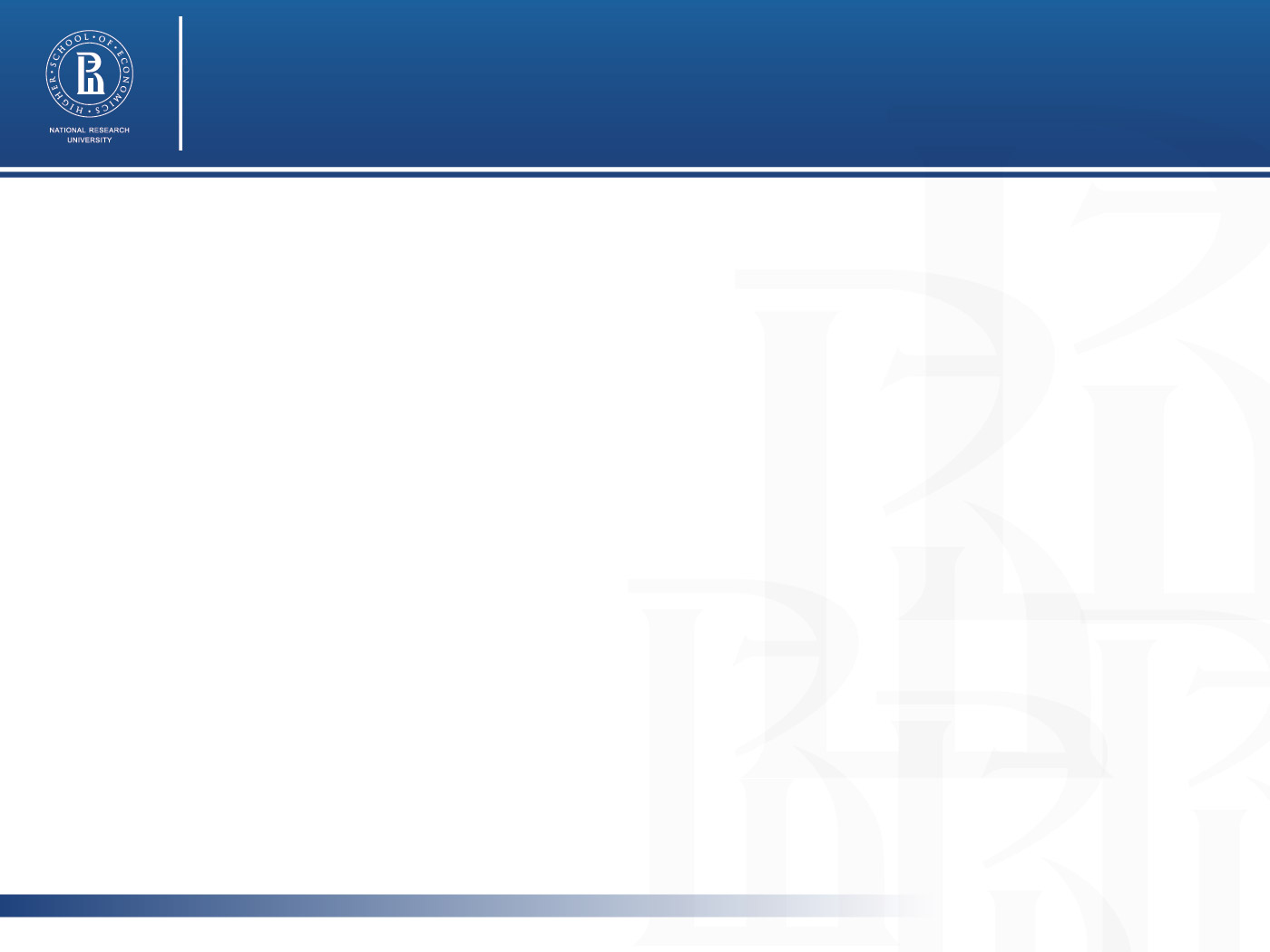 ЦИТАТА
Понятие эффективной школы зарождалось в США в 1960-х годах и развивалось все последующие годы. Собственно, проблема заключалась в одном: можно ли оценивать школу по академическим результатам учеников? Выделяя школы с наилучшими результатами, не усугубляем ли мы этим социальное неравенство в образовании? 


Была проведена масса разных исследований и о том, что успехи школьника в учебе прямо пропорциональны доходам его семьи, и что дело не в доходе семьи, а в образованности родителей, и что влияние школы на успеваемость ребенка слабое, и что оно все же сильное — разные выводы привели в конце концов к гипотезе о том, что лишь выявляя школы, которые и в неблагоприятном социальном окружении добиваются высоких образовательных результатов, можно определить понятие «эффективная школа».
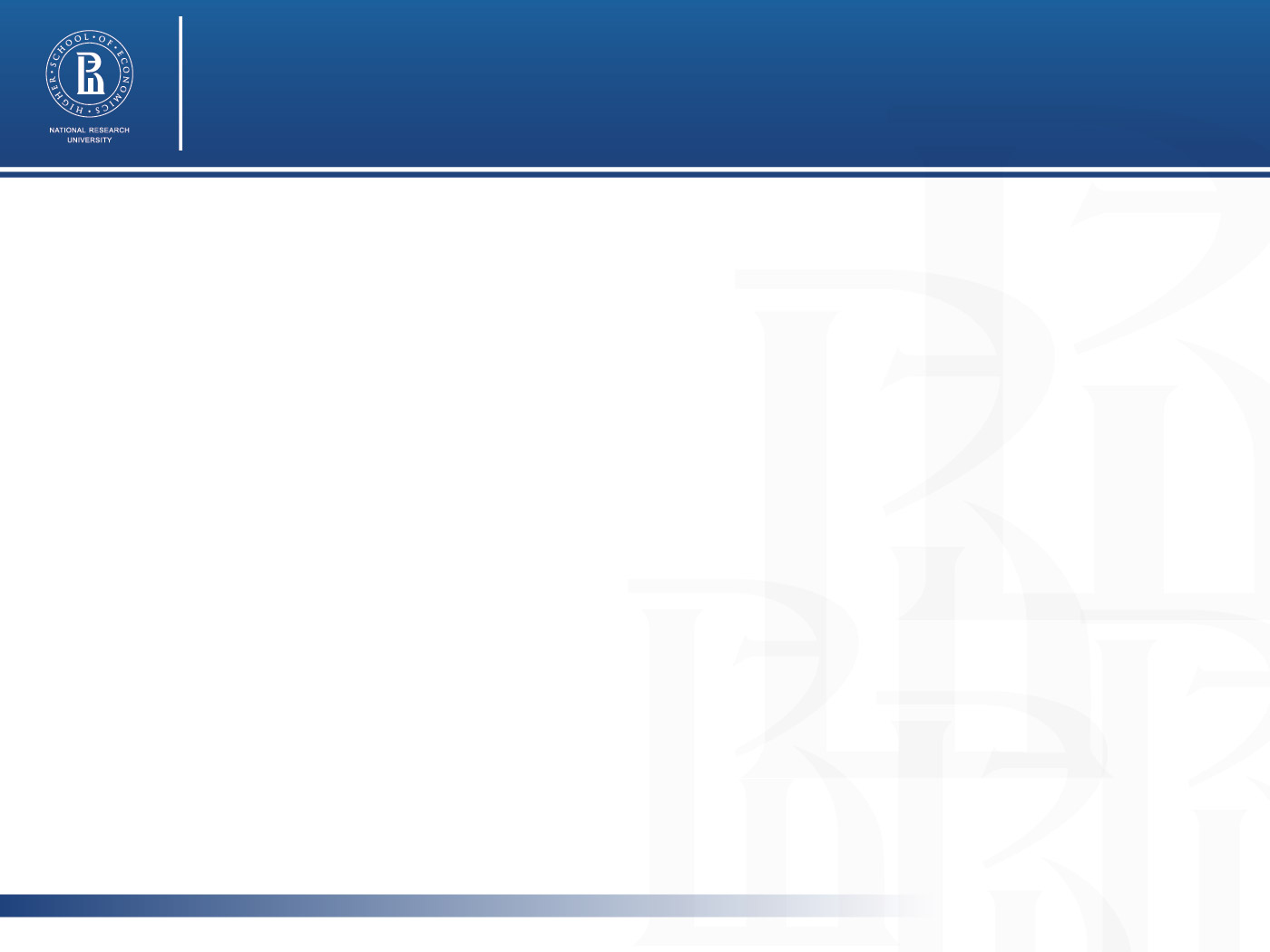 Главный лозунг движения эффективных школ:
Успешные – не значит элитарные!
Да, школы не могут дать высокий уровень образования всем, но они могут ослабить эффект влияния социальной среды на результаты ученика. И таких школ в мире немало!!!
Хорошая школа  - школа для Всех и для Каждого!
РУКОВОДИТЕЛЬ
Это школа, которая может обеспечивать «повышение жизненных шансов» всем своим ученикам, преодолевая неблагоприятные внешние факторы
ПЕДАГОГ
РЕБЁНОК
Улучшение
результатов
Улучшение
качества преподавания
Улучшение
качества управления
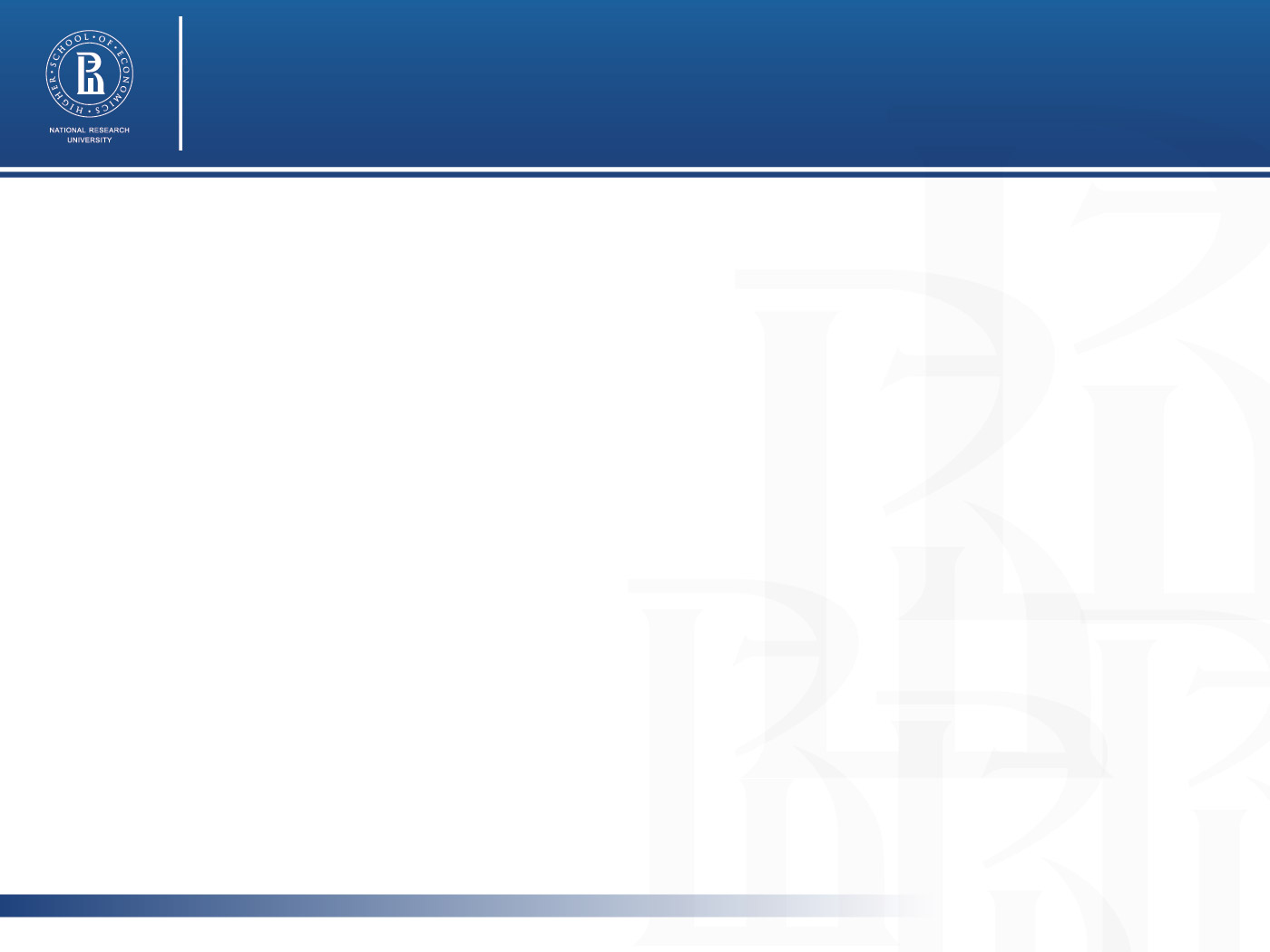 7 ключевых характеристик – мера эффективности работы школы
Академические результаты — золотой стандарт школы. 
Климат высоких ожиданий. Хорошо учиться — доблесть.
У школы есть четко сформулированная миссия, разделяемая всеми.
В школе безопасные и упорядоченные условия пребывания как для учеников, так и для учителей.
Налажена обратная связь «ученик-учитель», «учитель-руководитель».
Учитель предоставляет ученику возможность учиться на уроке.
Регулярно измеряется прогресс.
Позитивные отношения с семьями учеников
Это то, что на самом деле работает- прирост результатов 15-18%!!!!
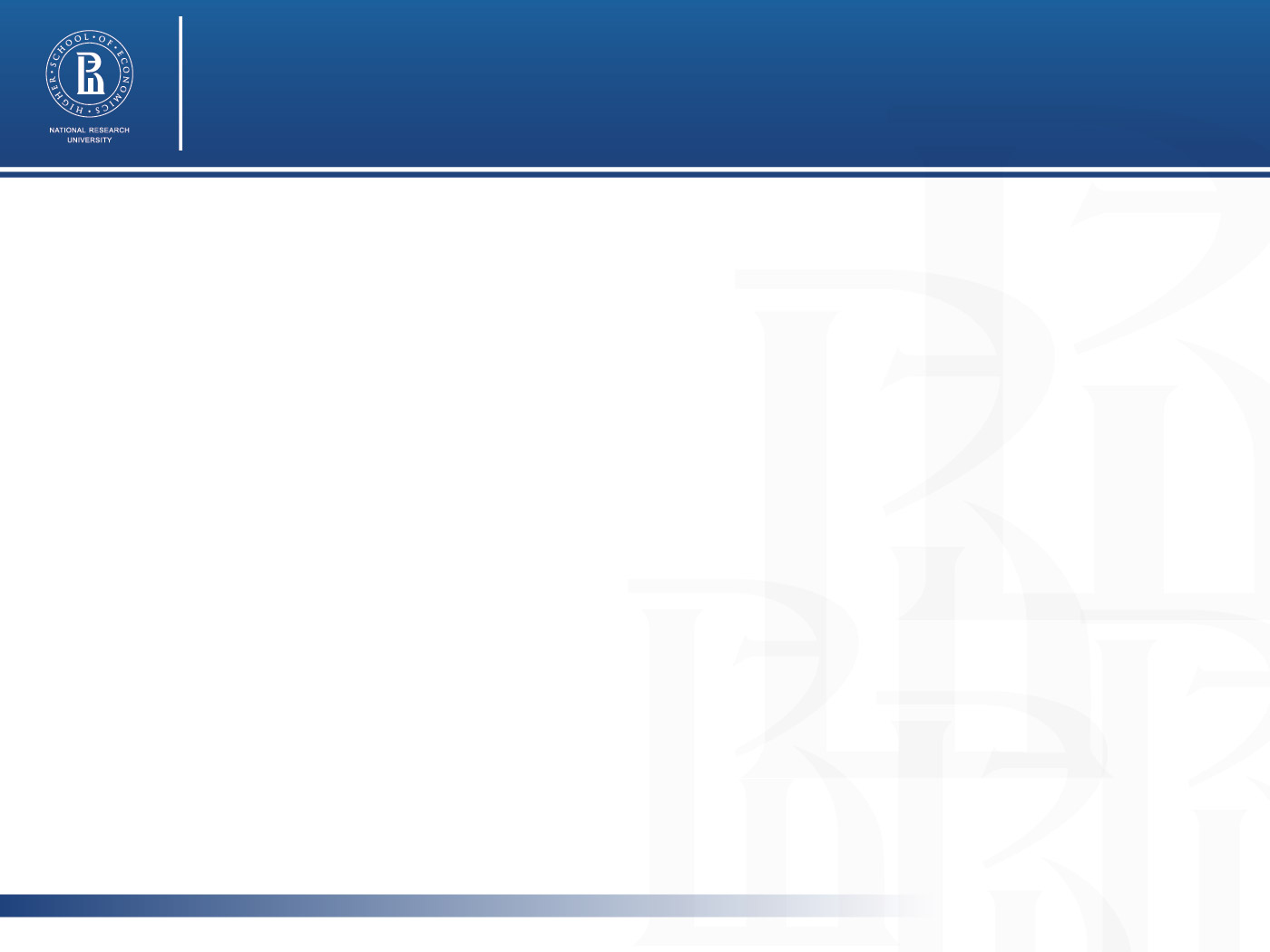 Что делают школы?
Учителя понимают и принимают новую ценностную профессиональную установку – повышение жизненных шансов всех детей, которых они учат
Директор обсуждает все стратегические  решения с учителями
Учителя начинают работать в командах
Формируют и артикулируют стратегию 
высоких ожиданий от всех
Выделяют группы с разными возможностями и
 формируют адресные интервенции для них
Разрабатывают и реализуют план (планы) улучшения
 конкретных 
результатов конкретных учеников
Разрабатывают и осуществляют постоянный мониторинг
Признаки эффективной школы
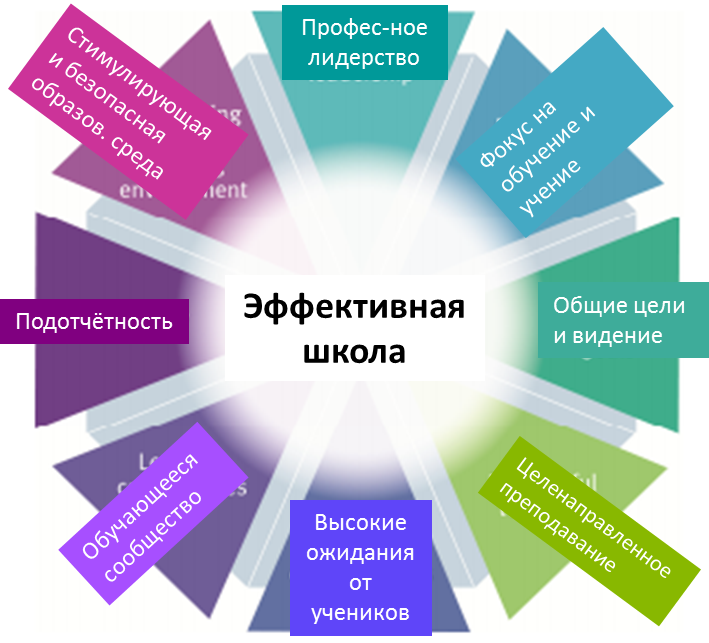 Как в эффективной школе изменяют качество преподавания?
Выявляют типичные затруднений учащихся школы (РЦОКО)  и профессиональные дефициты педагогов.
Выбирают подходящие  эффективные педагогические технологи (формирующее оценивание, критическое мышление, креативность, работа в команде). 
Объединяют учителей в профессиональные сообщества обучения, применяют кураторскую методику, коучинг.
Вовлекают всех учащихся в учебу и внеурочную деятельность по предметам.
Как управляют эффективными школами?
Сопоставляют «проблемные зоны» в образовательных результатах учеников с «профессиональными дефицитами» педагогов
Определяют приоритеты развития и разрабатывают  программы перехода школы в эффективный режим работы.
Выбирают эффективные управленческие стратегии педагогического и распределенного лидерства.
Стиль жизни эффективной школы
«Живое» управление.

Общая система ценностей – консенсус по поводу высоких ожиданий, заявленных целей, четких правил и поддержки каждого ученика.

Активное взаимодействие и сотрудничество – сочетание поддержки и требовательности как на горизонтальном, так и на вертикальном уровне. 

Совместное планирование и анализ действий – с участием педагогов и партнеров школы.
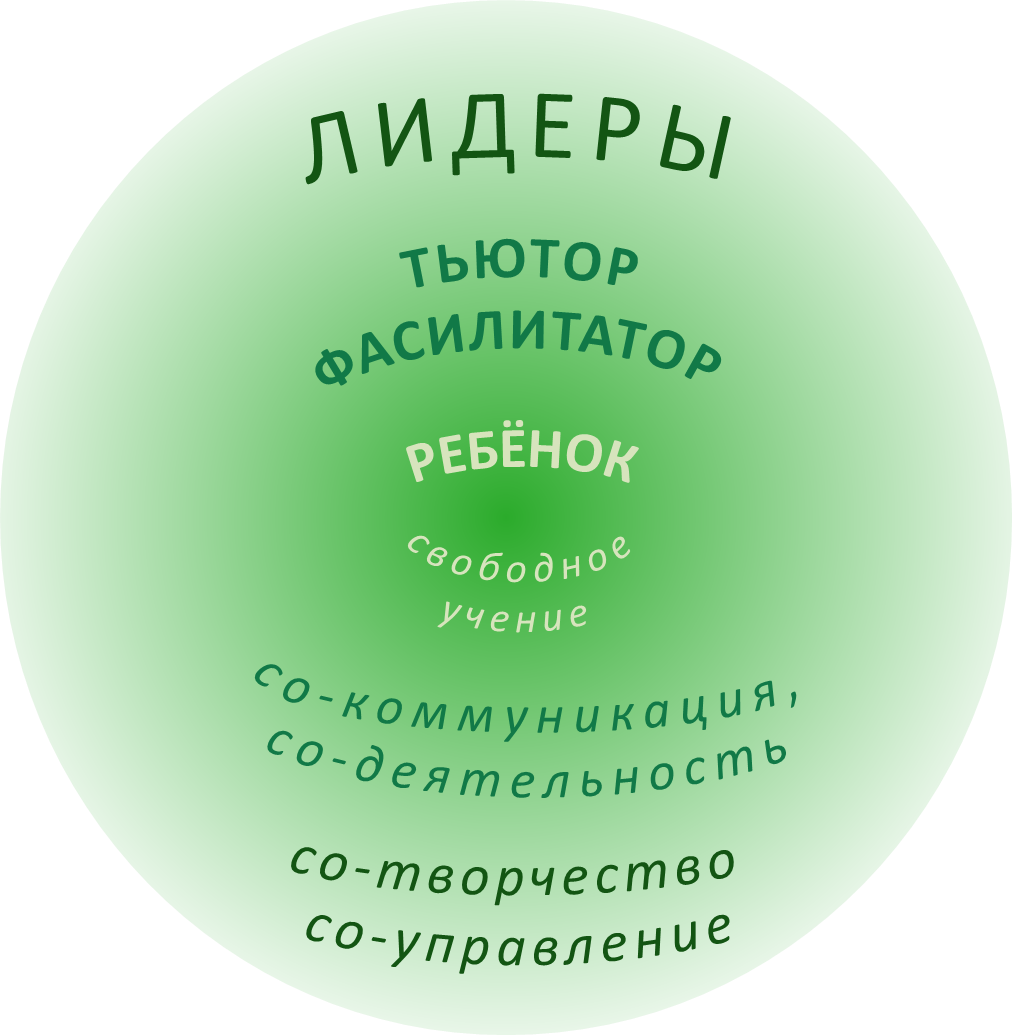 Культурный сдвиг
Это самый главный и самый трудно достигаемый эффект действий!
Школа открытых дверей
«ходим к друг другу на уроки постоянно, и не по разнарядке», 
«открыты для всех, кто заинтересован в нашей работе», 
«ценим «голос ученика»…..